Add text
Add text
Add text
Add text
YOUR LOGO
Business  Plan
Free PPT Templates
Insert the Subtitle of Your Presentation
Report ：freeppt7
Add title text
Add title text
Add title text
Add title text
fied fonts make reading more fluent.
Theme color makes  more convenient to spacing
fied fonts make reading more fluent.
Theme color makes  more convenient to spacing
fied fonts make reading more fluent.
Theme color makes  more convenient to spacing
fied fonts make reading more fluent.
Theme color makes  more convenient to spacing
行业PPT模板http://www.1ppt.com/hangye/
CONTENTS
01
02
04
03
Add title text
Add title text
Add title text
Add title text
Click here to add content, content to match the title.
Click here to add content, content to match the title.
Click here to add content, content to match the title.
Click here to add content, content to match the title.
Add text
Add text
Add text
Add text
YOUR LOGO
01
PART    ONE
Add title text
Click here to add content, content to match the title. the title contentInput the title contentInput the title contentInput the title Click here to add content, content to match the title. the title contentInput the title contentInput the title contentInput the title
Add title text
Add title text
Add title text
Click here to add content, content to match the title. 
……
Click here to add content, content to match the title. 
……
vS
Add title text
Add title text
Click here to add content, content to match the title. 
……
Click here to add content, content to match the title. 
……
Add title text
Keyword
Click here to add content, content to match the title.
Keyword
Click here to add content, content to match the title.
Keyword
Click here to add content, content to match the title.
Add title text
2021
2022
2023
2024
Add title text
Add title text
Add title text
Add title text
Click here to add content, content to match the title.
Click here to add content, content to match the title.
Click here to add content, content to match the title.
Click here to add content, content to match the title.
Add title text
Click here to add content, content to match the title.
Click here to add content, content to match the title. Click here to add content, content to match the title. Click here to add content, content to match the title. Click here to add content, content to match the title.
Add title text
Add title text
Add title text
Add title text
Add title text
Click here to add content, content to match the title. 
… …
Click here to add content, content to match the title. 
… …
Click here to add content, content to match the title. .
… …
Click here to add content, content to match the title. … …
Add text
Add text
Add text
Add text
YOUR LOGO
02
PART    TWO
Add title text
Click here to add content, content to match the title. the title contentInput the title contentInput the title contentInput the title Click here to add content, content to match the title.
Add title text
Add title text
We provide professional-quality free PowerPoint templates to help you with your business presentations - freeppt7.com
Copyright © ibaotu. All rights.
IBAOTU
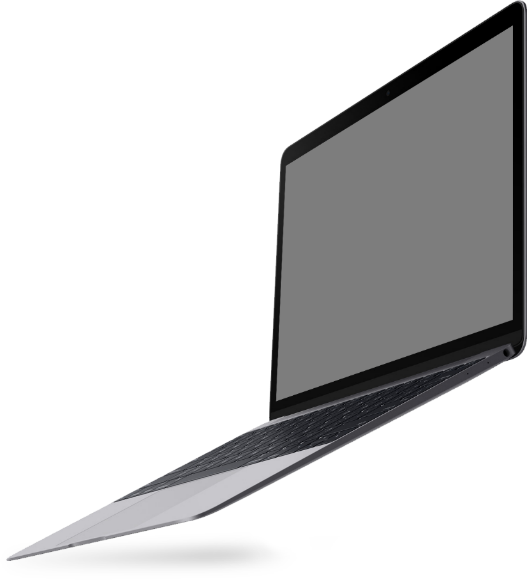 Add title text
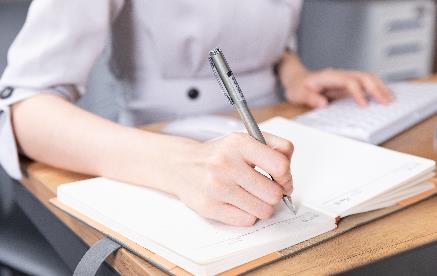 Click here to add content, content to match the title. Click here to add content, content to match the title. Click here to add content, content to match the title.
Main thing
Add title text
Add title text
Add title text
Add title text
Click here to add content, content to match the title. 
……
Click here to add content, content to match the title. 
……
Click here to add content, content to match the title. 
……
Add title text
Add title text
Add title text
Add title text
Add title text
Click here to add content, content to match the title.
Click here to add content, content to match the title.
Click here to add content, content to match the title.
Click here to add content, content to match the title.
Add title text
Add title text
Click here to add content, content to match the title.
Click here to add content, content to match the title.
Add text
Add text
Add text
Add text
YOUR LOGO
03
PART    THREE
Add title text
Click here to add content, content to match the title. the title contentInput the title contentInput the title contentInput the title Click here to add content, content to match the title.
Add title text
Add title text
Add title text
Add title text
Click here to add content, content to match the title.
Click here to add content, content to match the title.
Click here to add content, content to match the title.
Add title text
Click here to add content, content to match the title.
Click here to add content, content to match the title.
Click here to add content, content to match the title.
Click here to add content, content to match the title.
Click here to add content, content to match the title.
Add title text
Add title text
Click here to add content, content to match the title.
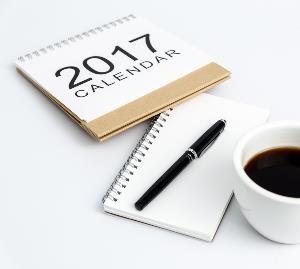 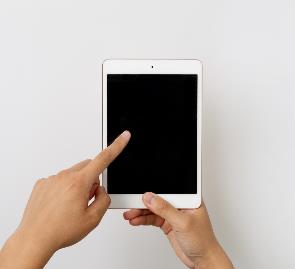 Click here to add content, content to match the title. Click here to add content, content to match the title.
01
Click here to add content, content to match the title. Click here to add content, content to match the title.
Add title text
Add title text
Add title text
Click here to add content, content to match the title.
Click here to add content, content to match the title.
Add title text
Add title text
Click here to add content, content to match the title.
Click here to add content, content to match the title.
Add title text
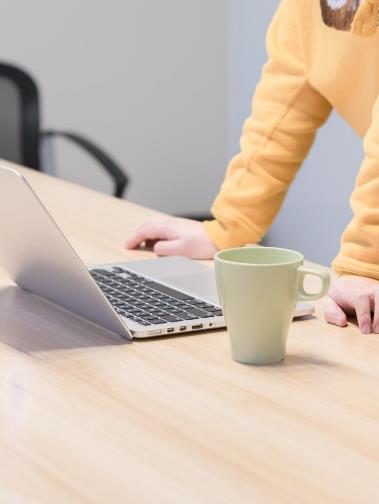 Click here to add content, content to match the title. 
……
Click here to add content, content to match the title.
Text here
Text here
Add title text
Add title text
Click here to add content, content to match the title.
Click here to add content, content to match the title.
Add text
Add text
Add text
Add text
YOUR LOGO
04
PART    FOUR
Add title text
Click here to add content, content to match the title. the title contentInput the title contentInput the title contentInput the title Click here to add content, content to match the title. the title contentInput the title contentInput the title contentInput the title
Add title text
Add title text
Click here to add content, content to match the title. 
Click here to add content, content to match the title.
Q4
70%
Q1
52%
Q2
45%
Q3
39%
Add title text
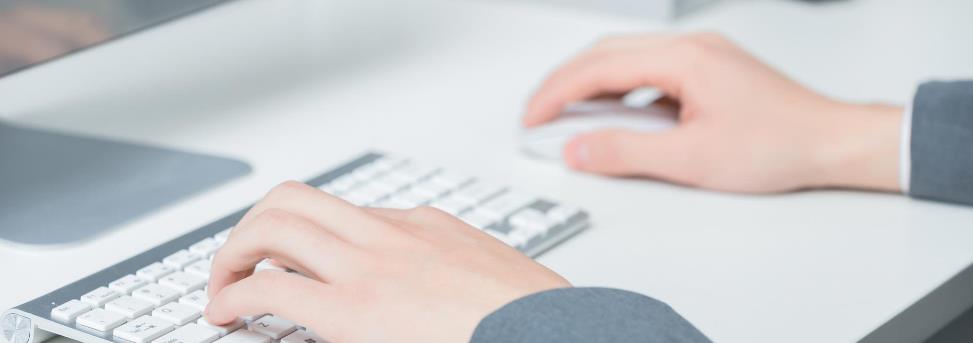 Add title text
Add title text
Add title text
We provide professional-quality free PowerPoint templates to help you with your business presentations - freeppt7.com
Add title text
Add title text
Click here to add content, content to match the title.
Add title text
Click here to add content, content to match the title.
Add text
Add text
Add text
Add text
YOUR LOGO
Business  Plan
THANKS
Report ：freeppt7
Add title text
Add title text
Add title text
Add title text
fied fonts make reading more fluent.
Theme color makes  more convenient to spacing
fied fonts make reading more fluent.
Theme color makes  more convenient to spacing
fied fonts make reading more fluent.
Theme color makes  more convenient to spacing
fied fonts make reading more fluent.
Theme color makes  more convenient to spacing
We respect your valuable time with freeppt7!
If you have any questions, please reach us
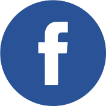 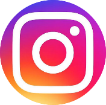 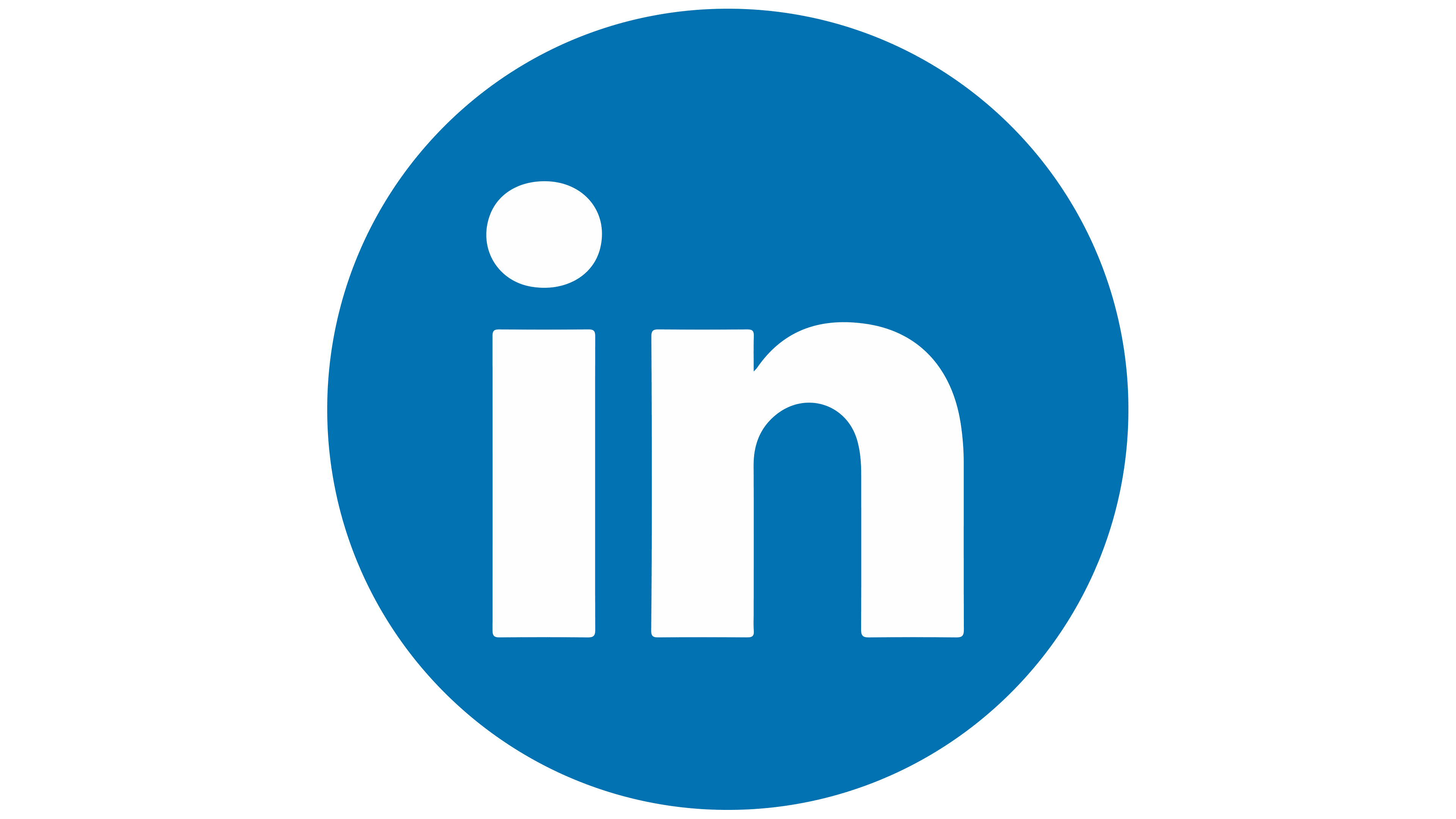 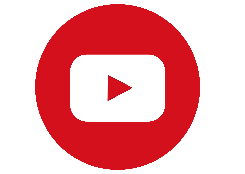 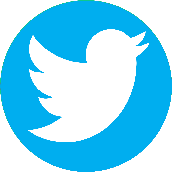 Do you have a design request, please visit our redesign page.
CREDIT: Freeppt7.com created this PowerPoint template.
Let this slide be kept for attribution.
www.freeppt7.com